Cisco 40GE/100GE Strategy and Direction
Chris Hocker
Consulting Systems Engineer
chocker@cisco.com
Discussion Items
40GE/100GE Platform Investments
Transport (DWDM and Routers)
	15454 MSTP Transponder/Muxponder
	CRS, ASR9K
	IP over DWDM
Data Center - N2K, N3K, N5500, N6K, N7000/N7700
Campus - Cat6K
CPAK Optics
Breakout Interfaces
animated
Cisco 100G Coherent DWDM Module
Cisco
100G Coherent
DWDM Module
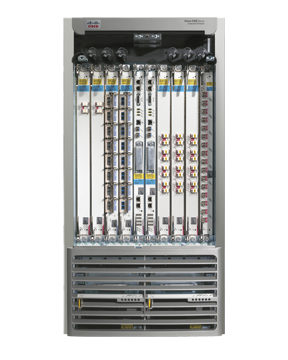 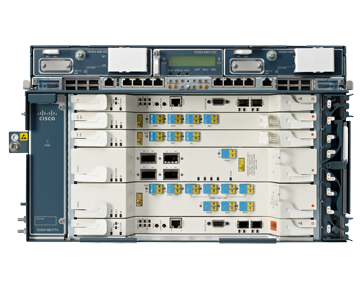 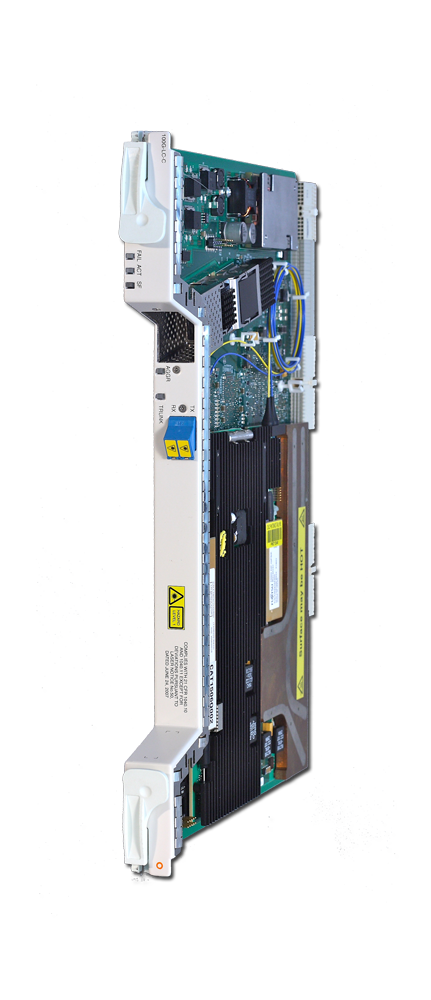 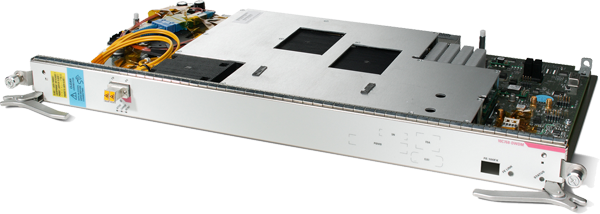 ONS 15454
100G Transponder / Trunk
CRS-3
100G IP-over-DWDM PLIM
Optics – What Is CPAK?
New Cisco 100G transceiver form-factor using Silicon Photonics technology
IEEE standards compliant
High density
Low power consumption
Significantly smaller than current 100G CFPs
100G CPAKs available in 2013 timeframe:
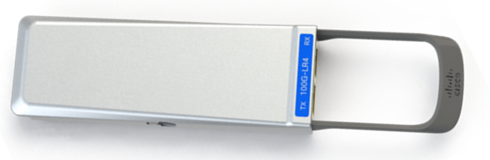 Cisco 100G CPAK Transceiver
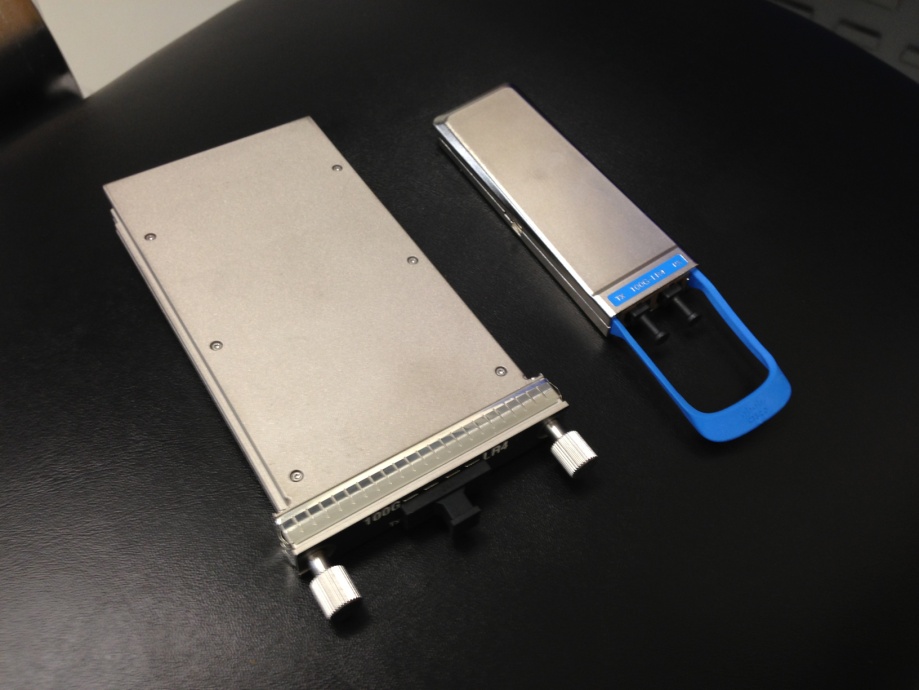 Nexus 7700 F3 40G and 100G Modules
2HCY13
24-port 40G QSFP+ module / 12-port 100G CPAK module 
Based on F3 ASIC technology
Wire-rate L2/L3 IPv4/IPv6
960G / 1.2T per slot
1.4 / 1.8 Bpps/slot
~6µsec latency cross-fabric
Buffering:
6MB VOQ per 40G port
12MB VOQ per 100G port
User-configurable buffer sharing
Breakout cable support
Multi-protocol – Classic Ethernet, FabricPath, DCB/FCoE
MPLS, OTV, LISP, GRE, VXLAN
64K FIB TCAM/64K adjacency table
64K MAC address table
Nexus 2000 (FEX) support
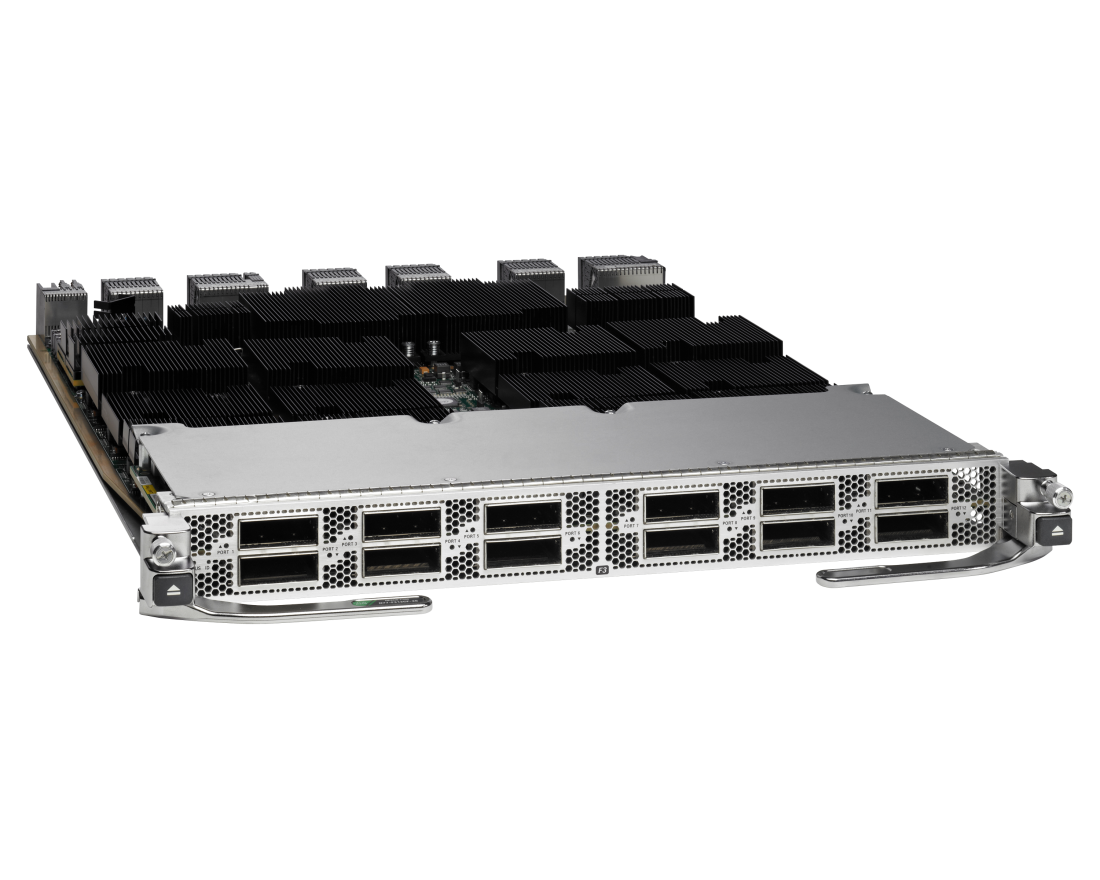 F3 100GN77-F312CK-26
*Not all listed features committed for FCS of F3.
Nexus 6004
Expansion Modules
N6K-C6004-96Q
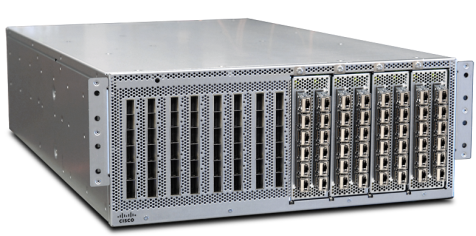 Fixed ports
4 RU
12 x 40 Gig
Per “module”
N6K-C6004-M12Q
[Speaker Notes: Q stands for QSFP
T stands for 10GbaseT
P stands for SFP+]
Multimode Fiber Cabling Options for 40GBASE-SR4
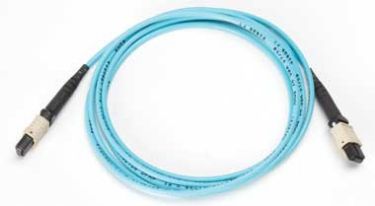 40G-SR4
40G-SR4
Could also be used with
Existing cabling infrastructure (*)
MPO-12  MPO-12
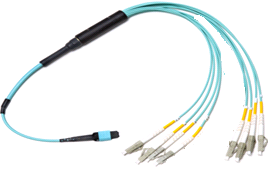 10G-SR
40G-SR4
10G-SR
10G-SR
10G-SR
MPO-12  LC Breakout